Tập đọc
Chiếc bút mực (s/40)
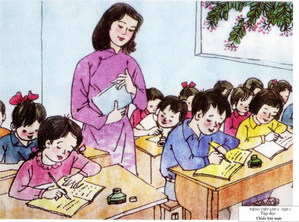 Tập đọc
Chiếc bút mực (s/40)
TIẾT 1
- GV đọc toàn bài
* HS đọc từng câu:
- nức nở
- loay hoay
lên , lấy
nói
Tập đọc
Chiếc bút mực (s/40)
* Đọc từng đoạn trước lớp:
- Thế là trong lớp / chỉ còn mình em / viết bút chì. //
- hồi hộp
- loay hoay
- ngạc nhiên
- Nhưng hôm nay / cô cũng định cho em viết bút mực / vì em viết khá rồi. //
* HS đọc từng đoạn trong nhóm
* Thi đọc giữa các nhóm
Tập đọc
Tập đọc
Tập đọc
Chiếc bút mực (s/40)
Chiếc bút mực (s/40)
TIẾT 2
TÌM HIỂU BÀI
* HS đọc thầm đoạn 1, 2 trả lời câu hỏi:
1/ Những từ ngữ nào cho biết Mai mong được viết bút mực?
- Thấy Lan được cô cho viết bút mực. Mai hồi hộp nhìn cô. Mai buồn lắm vì trong lớp chỉ còn mình em viết bút chì.
Tập đọc
Chiếc bút mực (s/40)
* HS đọc thầm đoạn 3, trả lời câu hỏi:
2/ Chuyện gì đã xảy ra với Lan?
- Lan được viết bút mực nhưng lại quên bút. Lan buồn, gục đầu xuống bàn khóc nức nở.
3/ Vì sao Mai loay hoay mãi với cái hộp bút ?
- Vì nửa muốn cho bạn mượn bút, nửa lại tiếc.
* Cuối cùng Mai quyết định ra sao ?
- Mai lấy bút đưa cho Lan mượn.
Tập đọc
Chiếc bút mực (s/40)
* HS đọc thầm đoạn 4, trả lời câu hỏi:
4/ Khi biết mình cũng được viết bút mực, Mai nghĩ và nói thế nào?
- Mai thấy tiếc nhưng rồi em vẫn nói : “Cứ để bạn Lan viết trước”
5/ Vì sao cô giáo khen Mai ?
- Mai đáng khen vì mặc dù em chưa được viết bút mực nhưng khi thấy bạn khóc vì quên bút, em đã lấy bút của mình đưa cho bạn.
Tập đọc
Chiếc bút mực (s/40)
LUYỆN ĐỌC LẠI
* Thi đọc toàn truyện (Đọc theo vai: Người dẫn chuyện, cô giáo, Lan, Mai )
- 3 nhóm thi đọc (mỗi nhóm chọn 4 học sinh)
Tập đọc
Chiếc bút mực (s/40)
CỦNG CỐ - DẶN DÒ
* Câu chuyện này nói về điều gì ?
- Nói về chuyện bạn bè thương yêu, giúp đỡ lẫn nhau.
* Em thích nhân vật nào trong truyện ? Vì sao ?
- Thích Mai vì Mai biết giúp đỡ bạn bè./
- Thích cô giáo vì cô rất yêu thương học sinh.
* Về nhà quan sát trước các tranh minh họa trong sgk/41, chuẩn bị cho tiết kể chuyện Chiếc bút mực.